Company Name & Logo
Associates Information Assistance Center
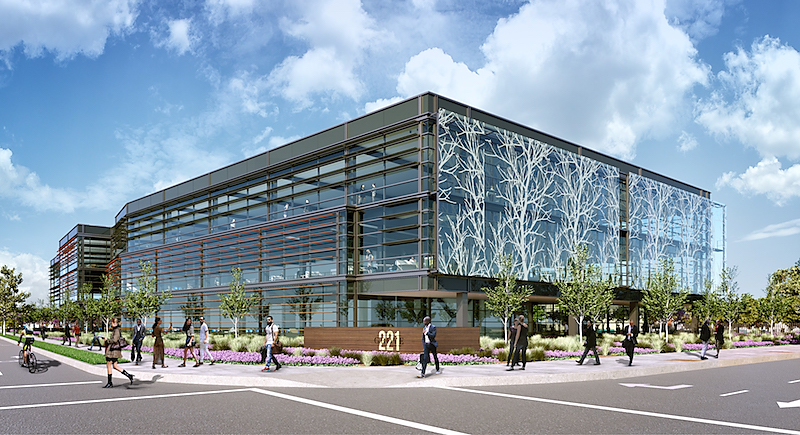 Helping you take care of you.
MENU
UPDATES
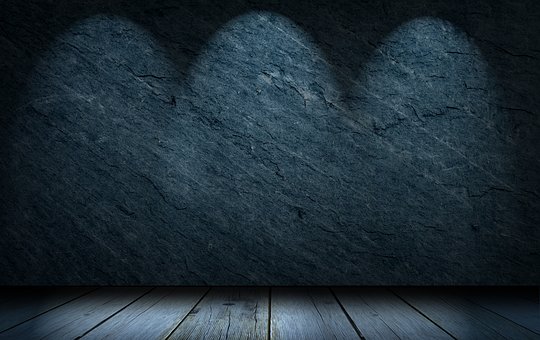 COMPANY ASSOCIATES INQUIRY MENU
COMMONLY ASKED QUESTIONS & ANSWERS
COMPANY POLICY and PROCEDURES
ALL ABOUT COMPANY BENEFITS
MANAGEMENT INTRODUCTIONS
VIEW CALENDAR OF EVENTS
ASSOCIATE-RELATED MINUTES OF THE LAST MEETING
Click on Selection for Assistance
EXIT
POLICY and PROCEDURE
Click on Photo to view content
Back To Menu
COMMONLY ASKED QUESTIONS and ANSWERS
Click on question to view answer
How do I retrieve my username and password?
How and when do we receive raises?
How do I retrieve my paystub?
How do I change my tax exemptions?
How do I confirm my hours worked?
Continue To Next Questions
Back To Menu
COMMONLY ASKED QUESTIONS and ANSWERS
Click on question to view answer
Input additional question here
Input additional question here
Input additional question here
Input additional question here
Input additional question here
Return to  previous questions
Back To Menu
ALL ABOUT COMPANY BENEFITS
Click on Photo to view Benefits and Eligibility Requirements
Back To Menu
MANAGEMENT TEAM
Click on Photo to view Management Listing
Back To Menu
CALENDAR OF EVENTS
Click on Photo to view upcoming events
Back To Menu
ASSOCIATES MEETING MINUTES
Click on Photo to view the recorded topics
Feb. 26, 2020
Back To Menu
COMPANY UPDATE
Click on Photo to read more
Back To Menu